GPE =
0.1  9.8  1 =
0.98
v2 = 44.4
KE =
2.22
0.5  0.1  v2 =
v = 6.66
Total =
3.2
h = 0.5-0.5cos215 = 0.91
h = 0.5-0.5cos145 = 0.91
C
GPE =
0.1  9.8  0.91 =
0.89
GPE =
0.1  9.8  0.91 =
0.89
v2 = 46.2
v2 = 46.2
KE =
2.31
0.5  0.1  v2 =
KE =
2.31
0.5  0.1  v2 =
H
E
v = 6.79
v = 6.79
Total =
3.2
Total =
3.2
v
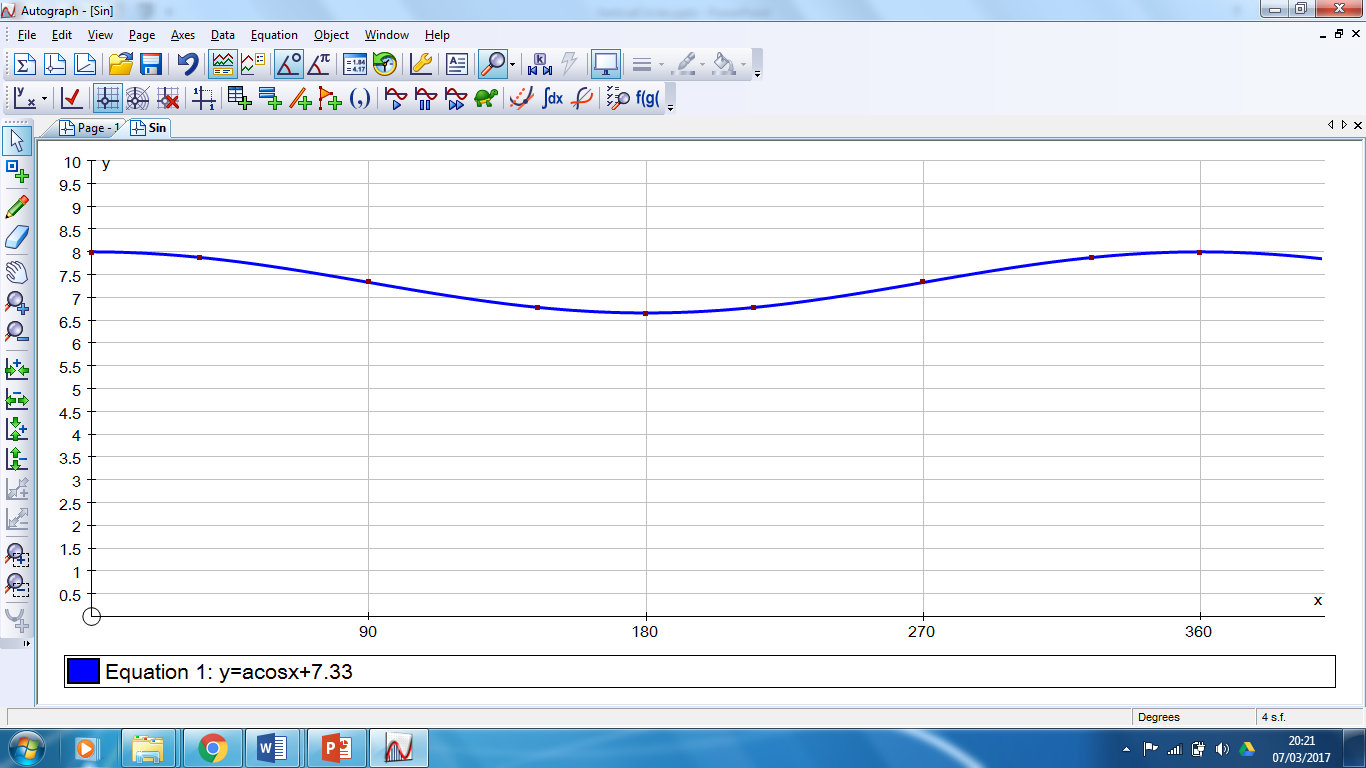 GPE =
0.1  9.8  0.5 =
0.49
v2 = 54.2
F
B
KE =
2.71
0.5  0.1  v2 =
v = 7.36
Total =
3.2

C
G
A
E
D
A
B
F
H
h = 0.5-0.5cos35 = 0.09
GPE =
0.1  9.8  0.09 =
0.89
G
D
v2 = 62.2
KE =
3.11
0.5  0.1  v2 =
Zero line
v = 7.89
A
Total =
3.2
GPE =
0.1  9.8  0 =
0
KE =
3.2
0.5  0.1  82 =
Total =
3.2
GPE =
m  g  2r =
v2 =
KE =
TE-GPE
0.5  m  v2 =
v =
Total =
TE
h = r – rcos
h = r – rcos
C
GPE =
m  g  (r-rcos) =
GPE =
m  g  (r-rcos) =
v2 =
v2 =
KE =
TE-GPE
0.5  m  v2 =
KE =
TE-GPE
0.5  m  v2 =
H
E
v =
v =
Total =
TE
Total =
TE
v
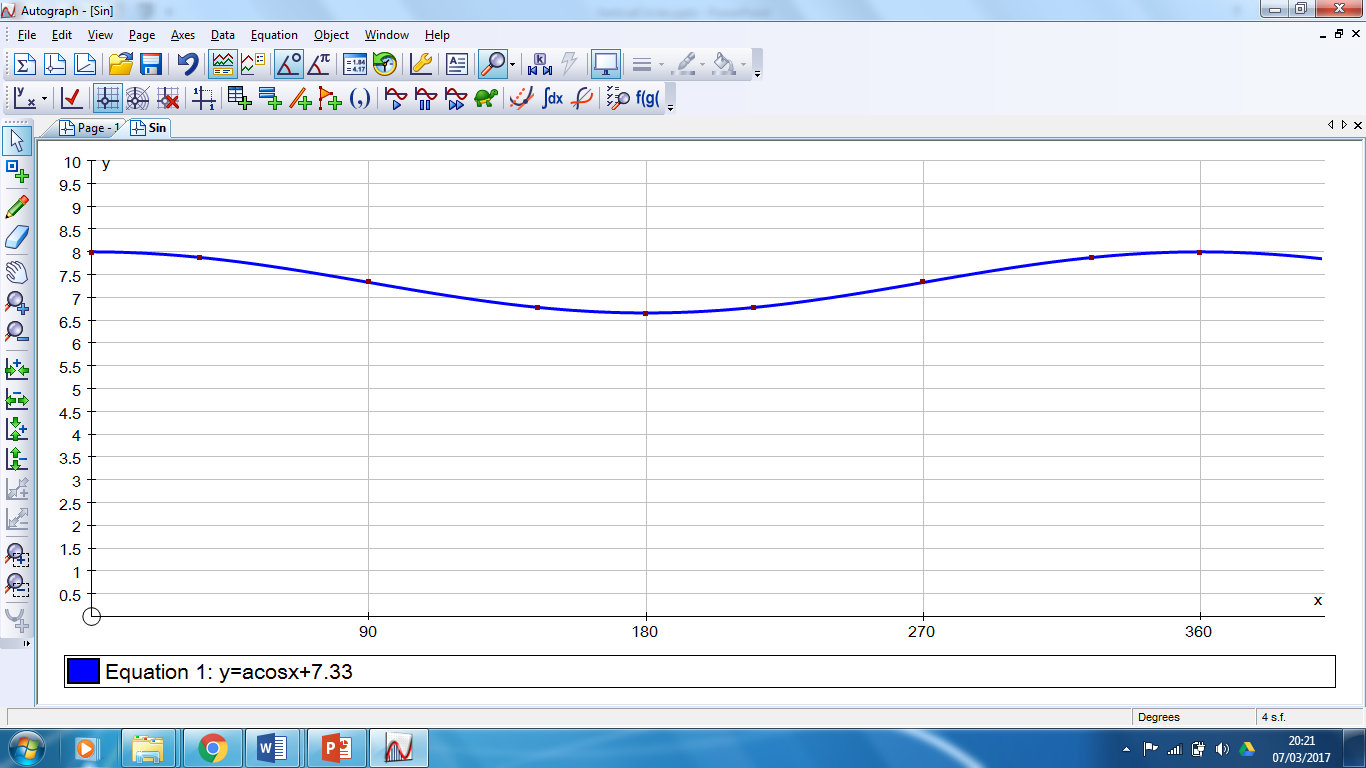 GPE =
m  g  r =
v2 =
F
B
KE =
TE-GPE
0.5  m  v2 =
v =
Total =
TE

C
G
A
E
D
A
B
F
H
h = r – rcos
m  g  (r-rcos) =
GPE =
v2 =
KE =
TE-GPE
0.5  m  v2 =
G
D
v =
Zero line
Total =
TE
A
GPE =
0
KE =
KE
0.5  m  v2 =
Total =
TE
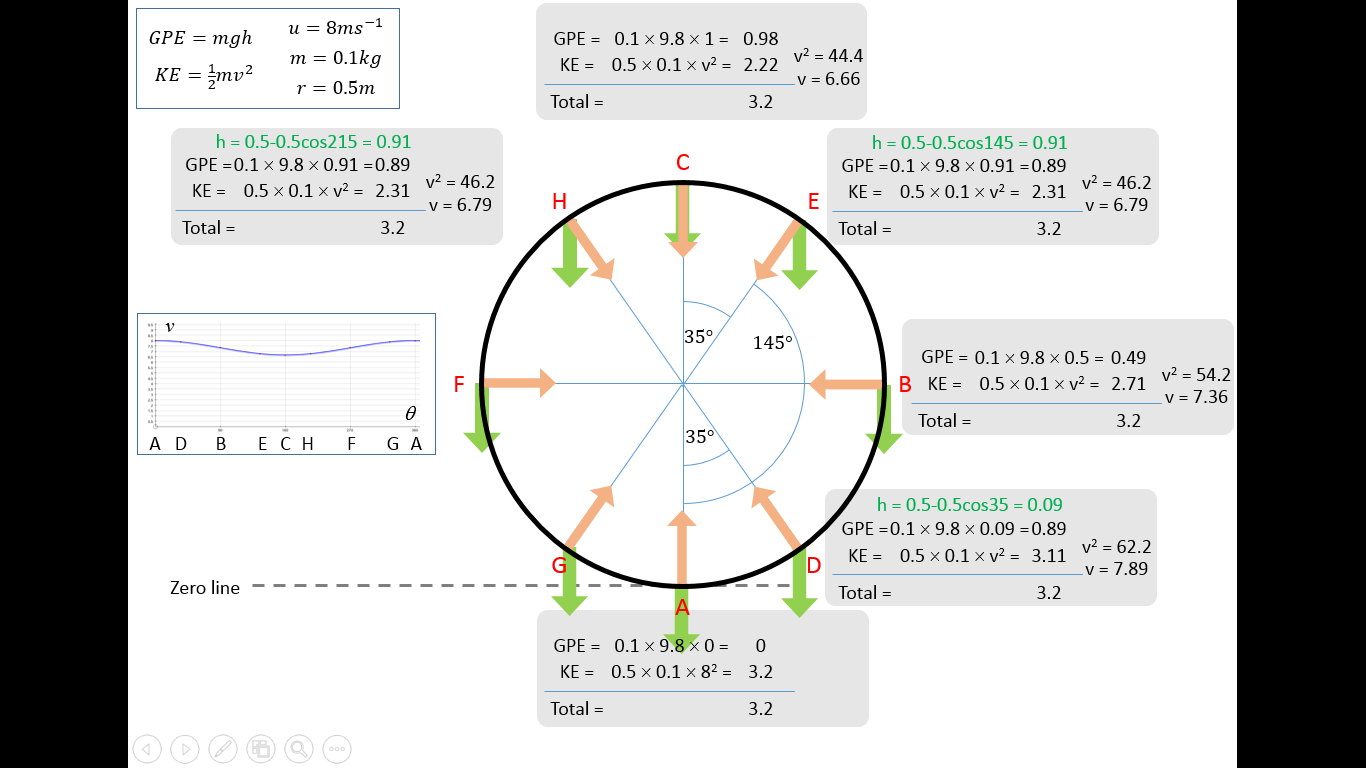 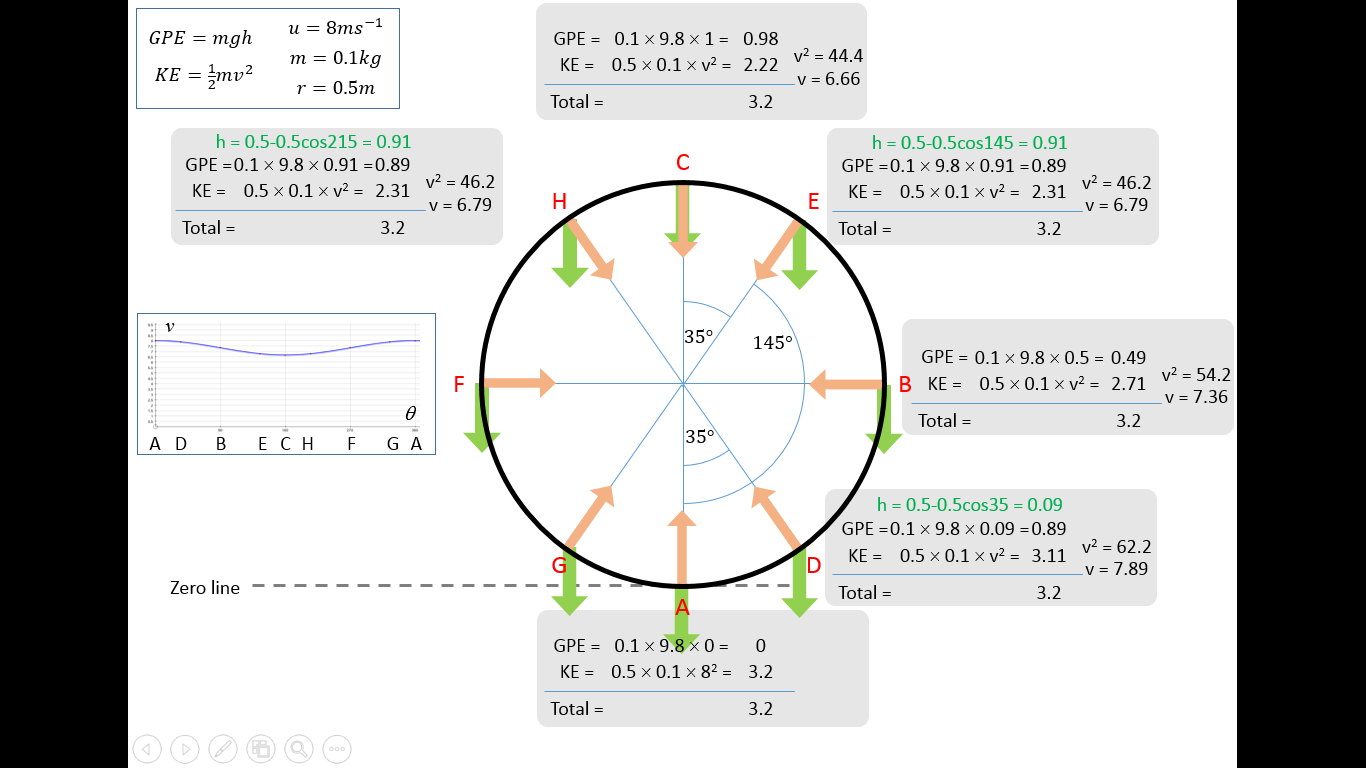 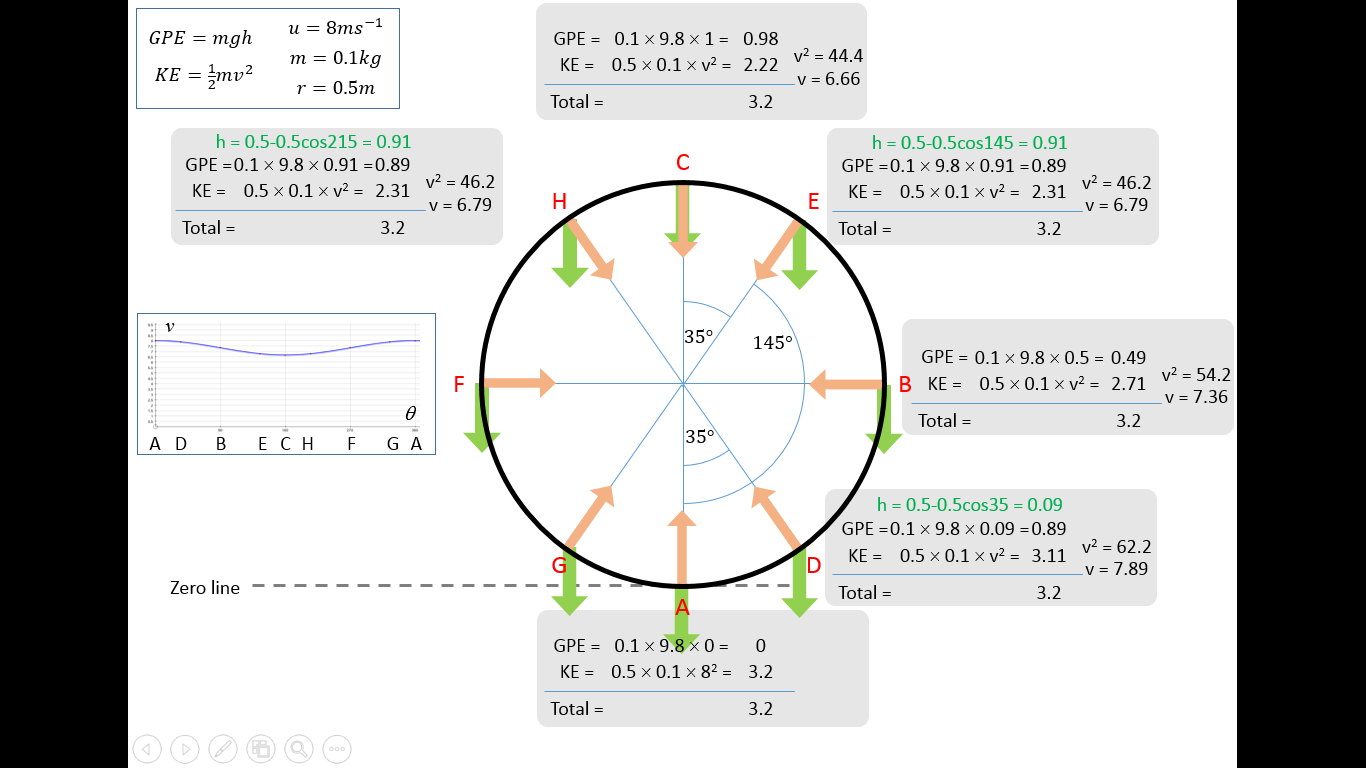 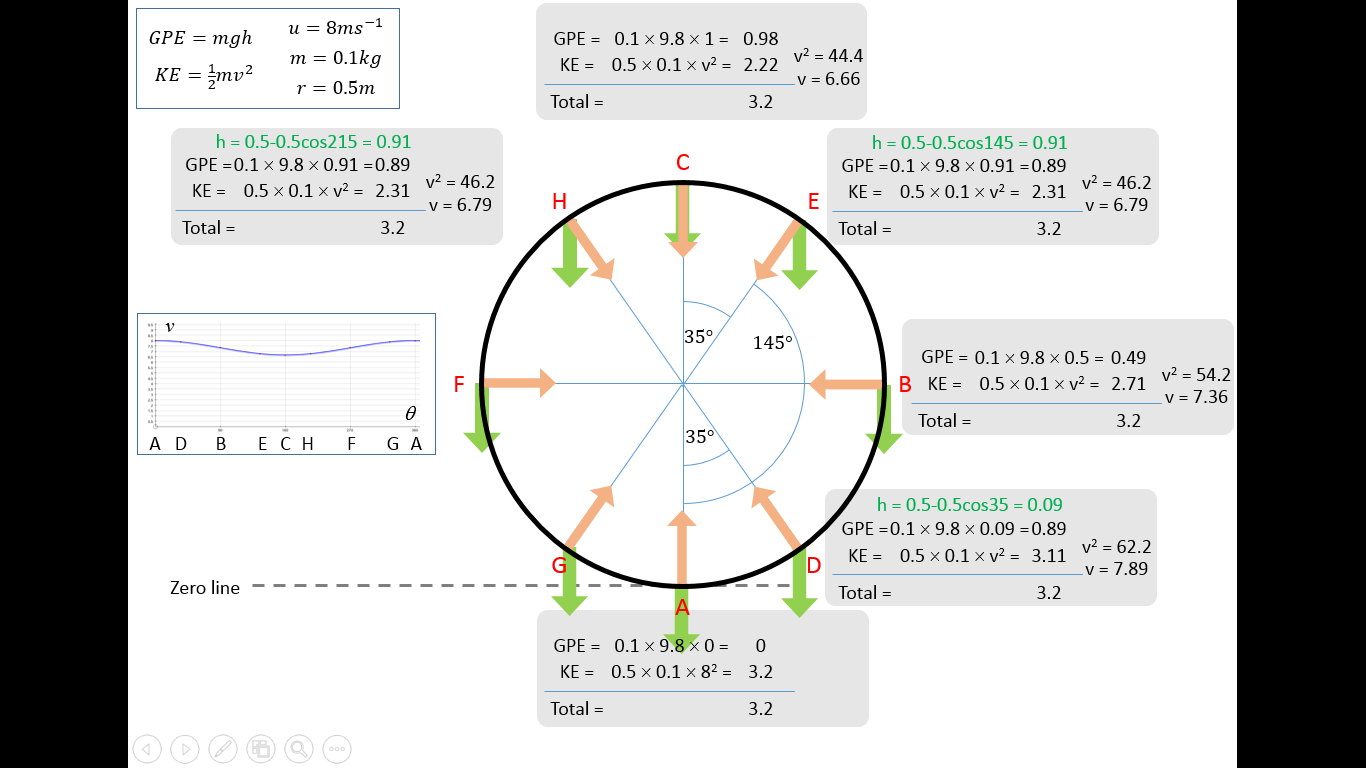 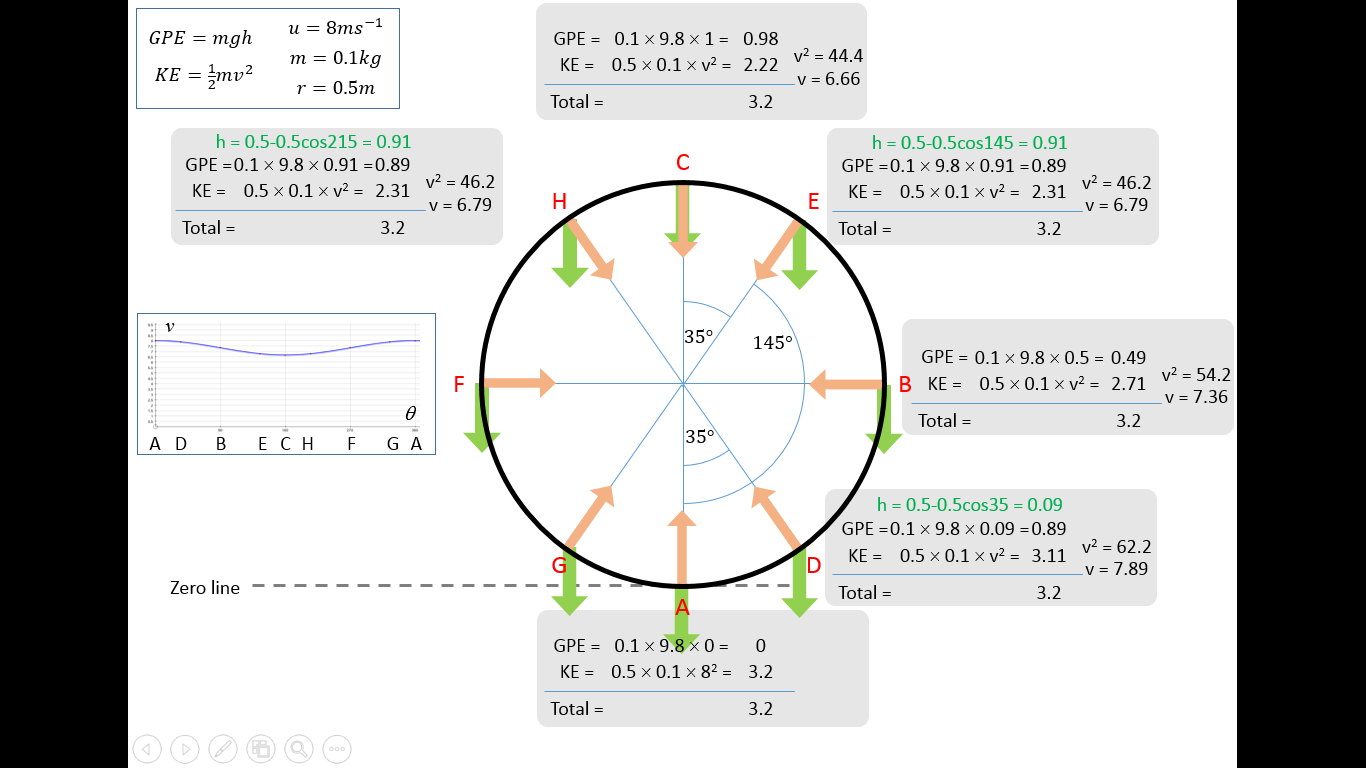 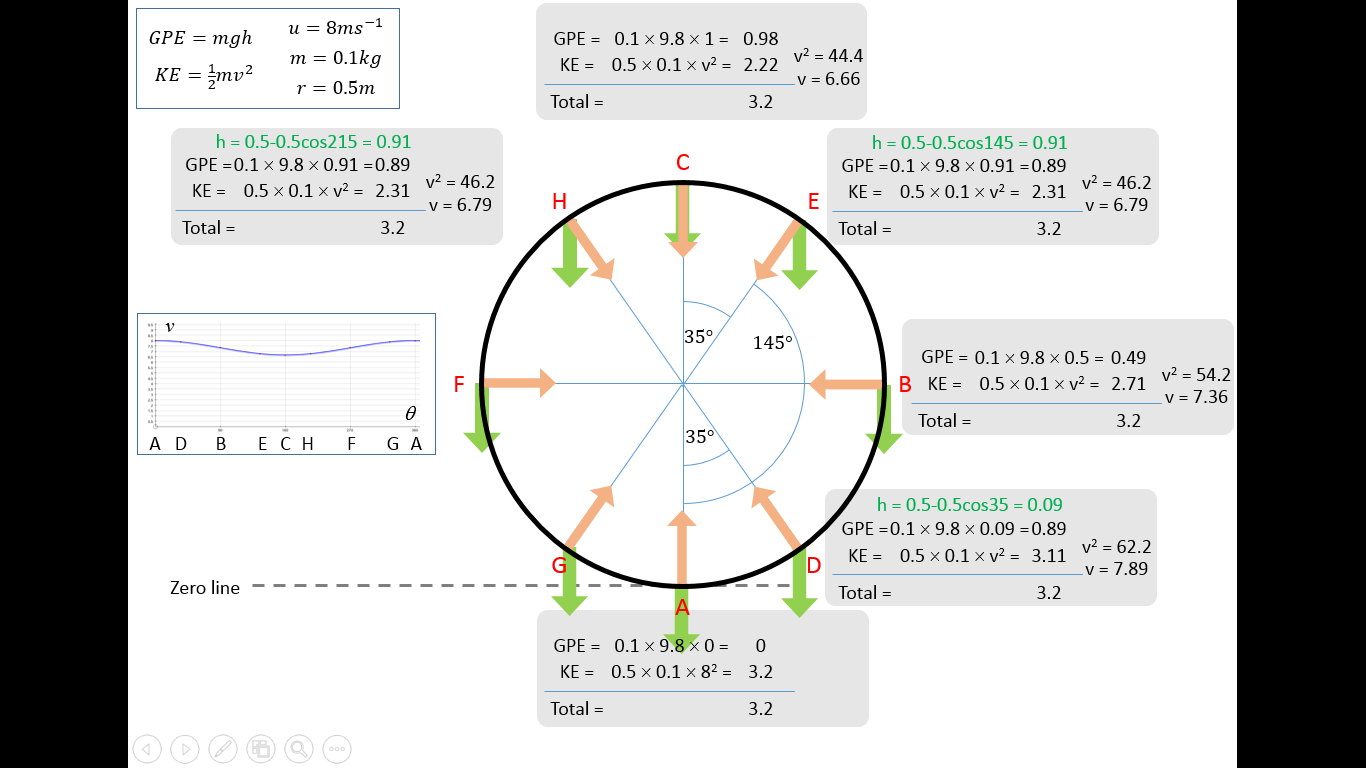 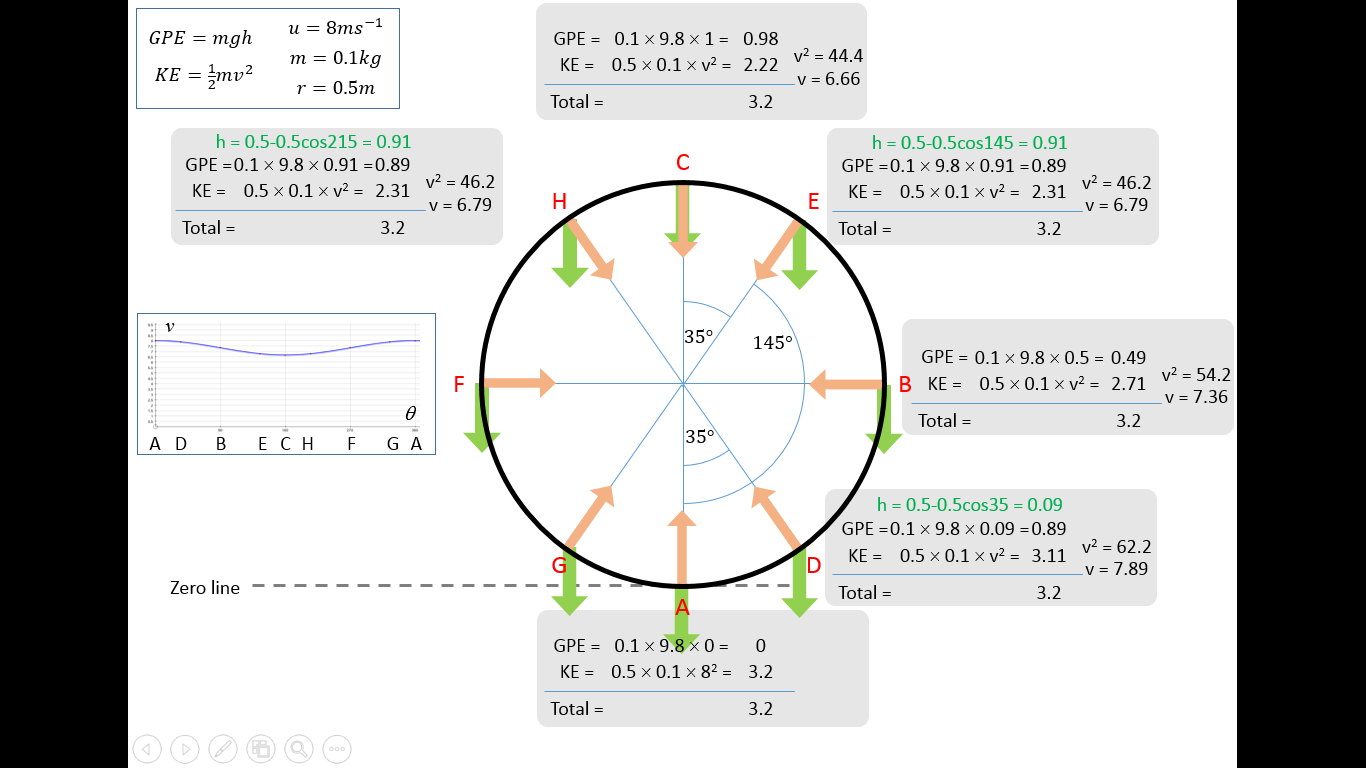 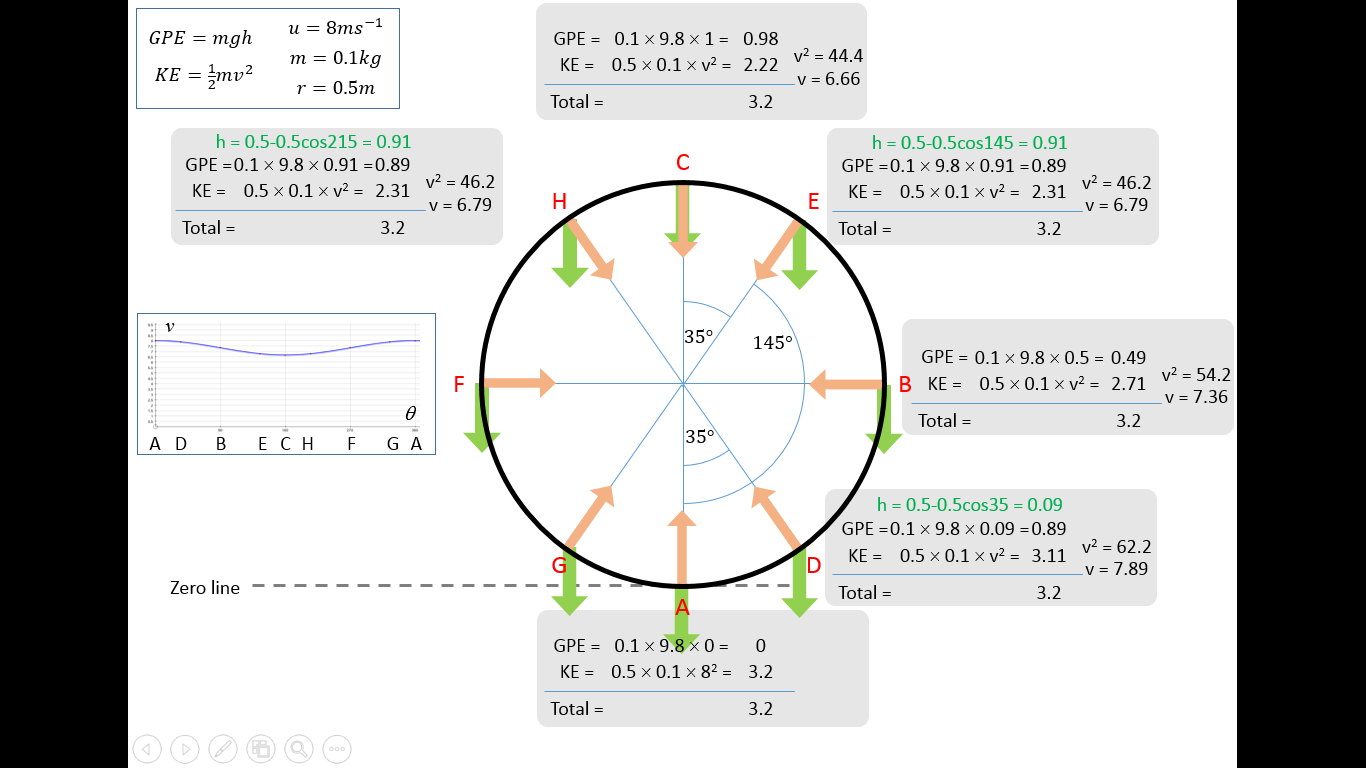